A 18. századi orosz építészet –a hatalom bővültében
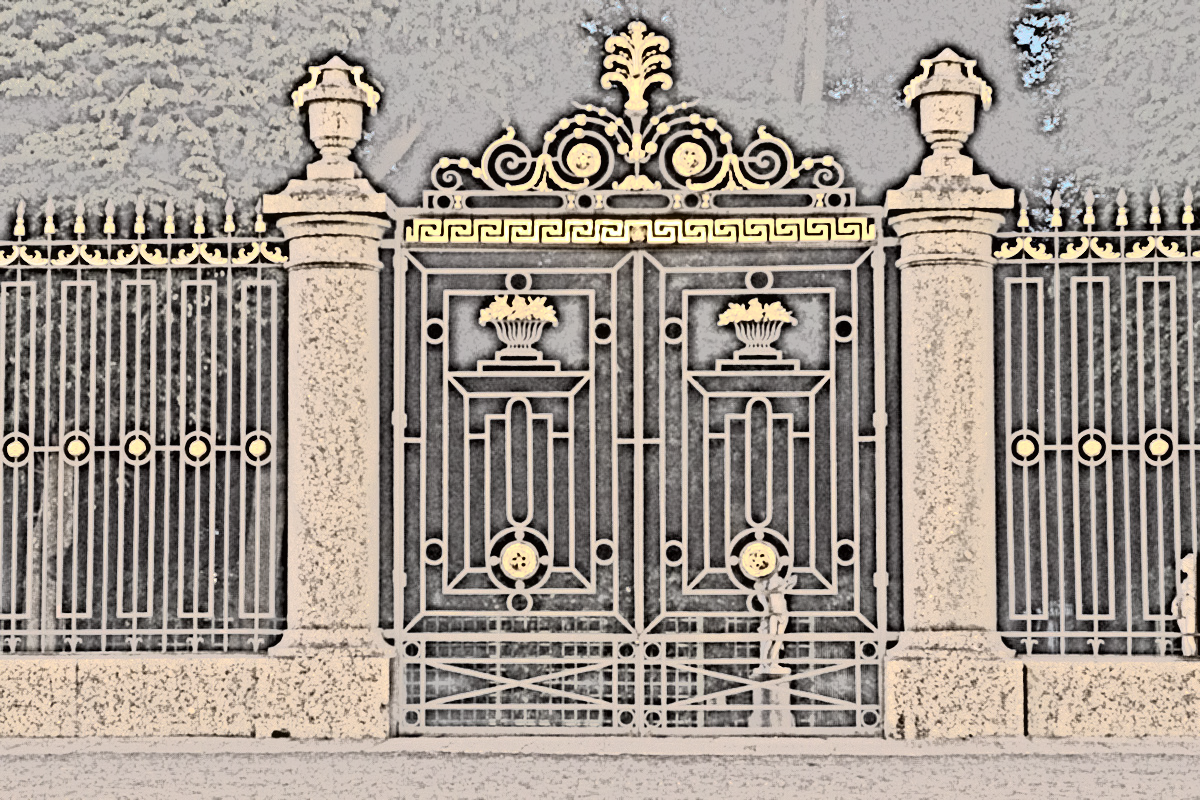 Az orosz barokk és klasszicista építészet korszakai. 1.
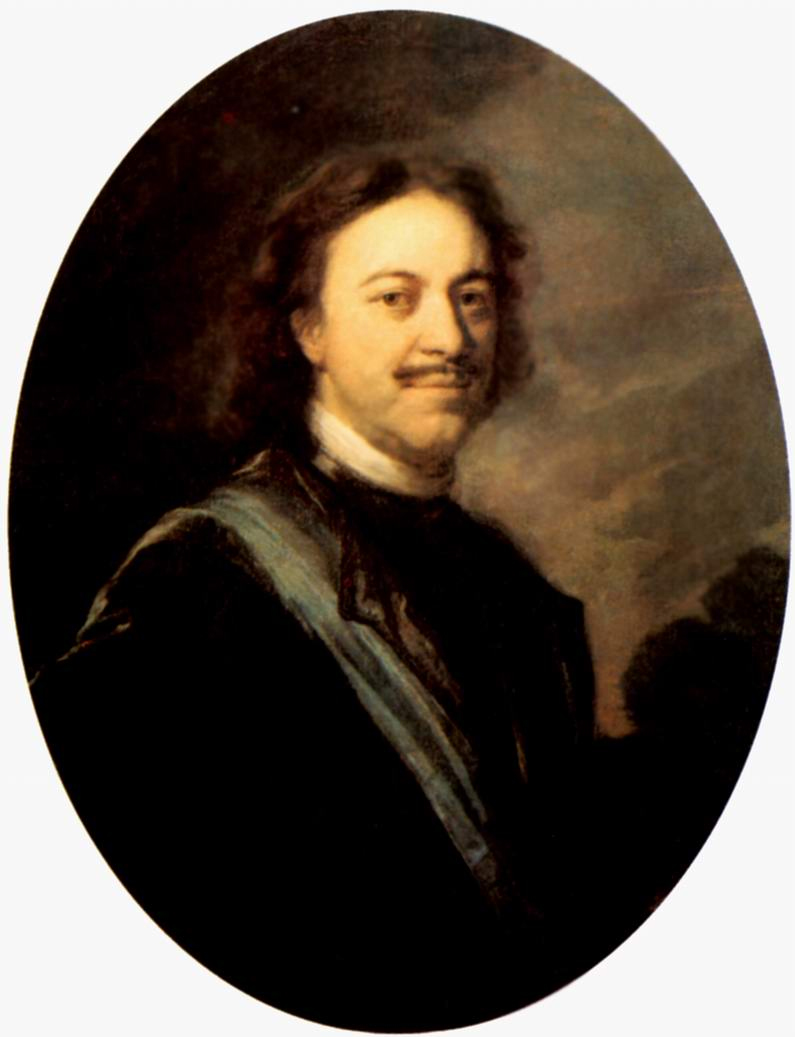 A péteri barokk (1700–1730-as évek)
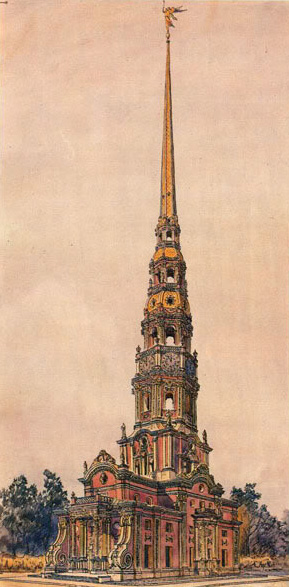 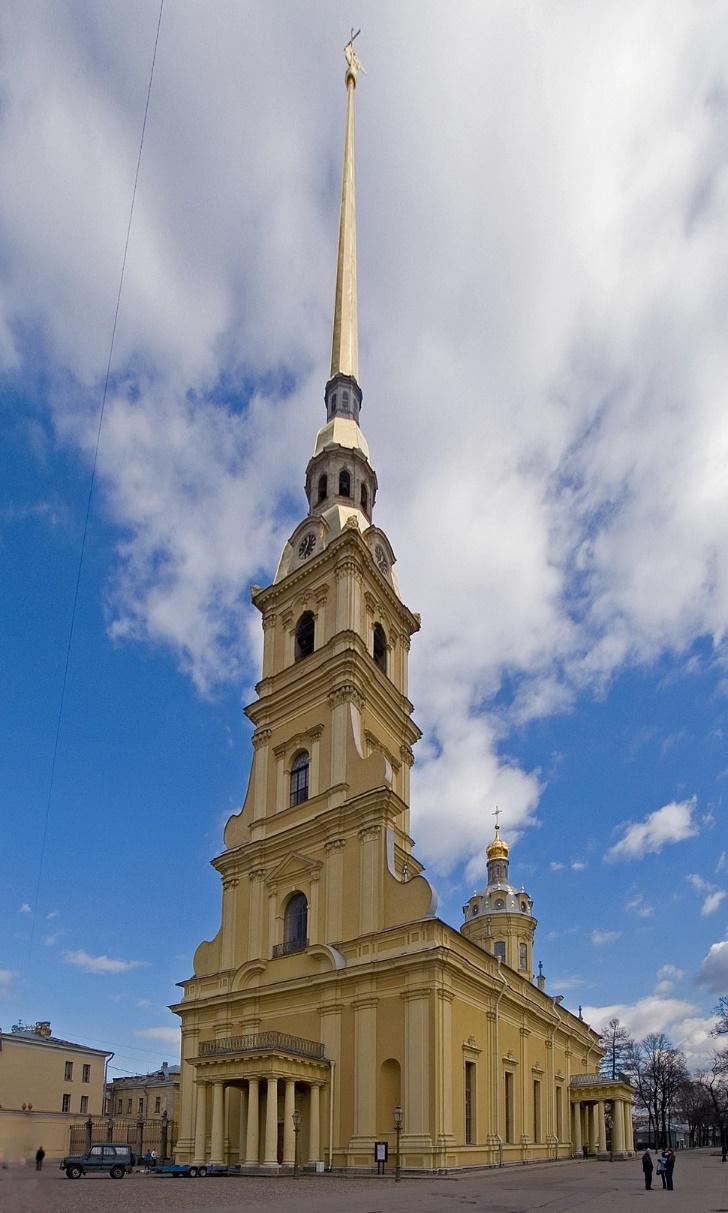 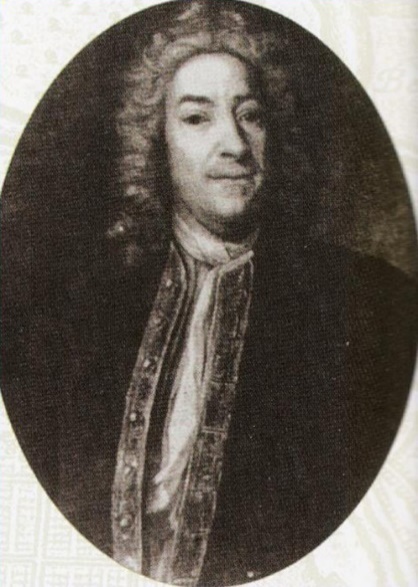 Domenico Trezzini
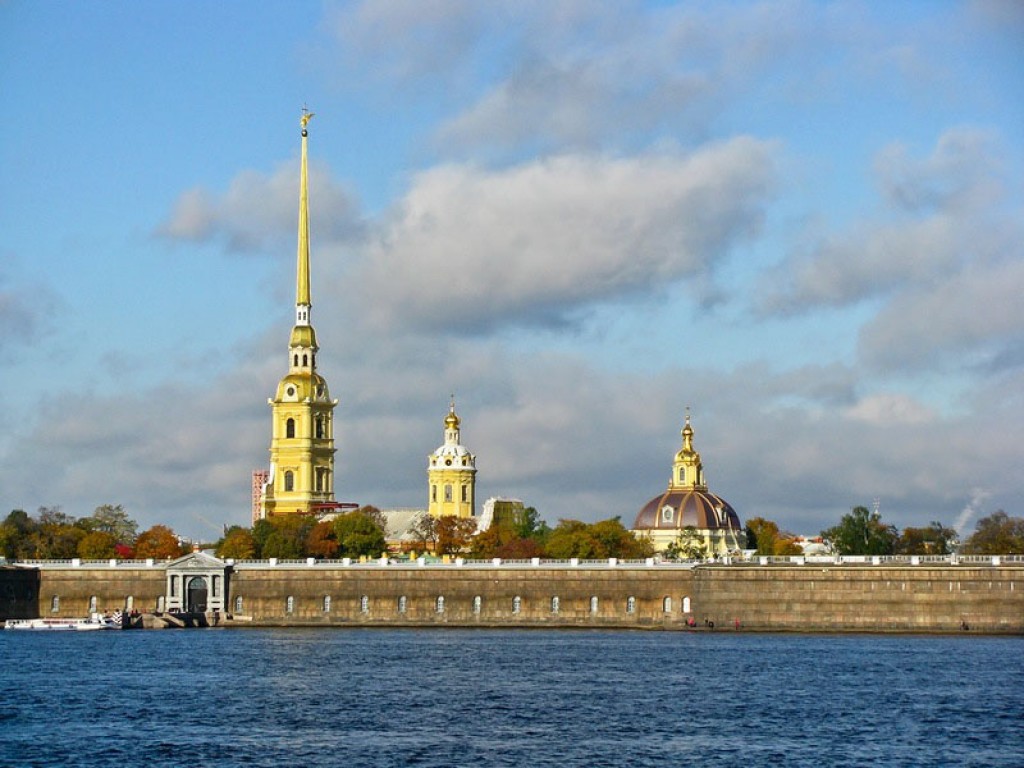 A „Mensikov-torony” (D. Trezzini?)         Péter-Pál Bazilika, Pétervár (1712–1733) Domenico Trezzini
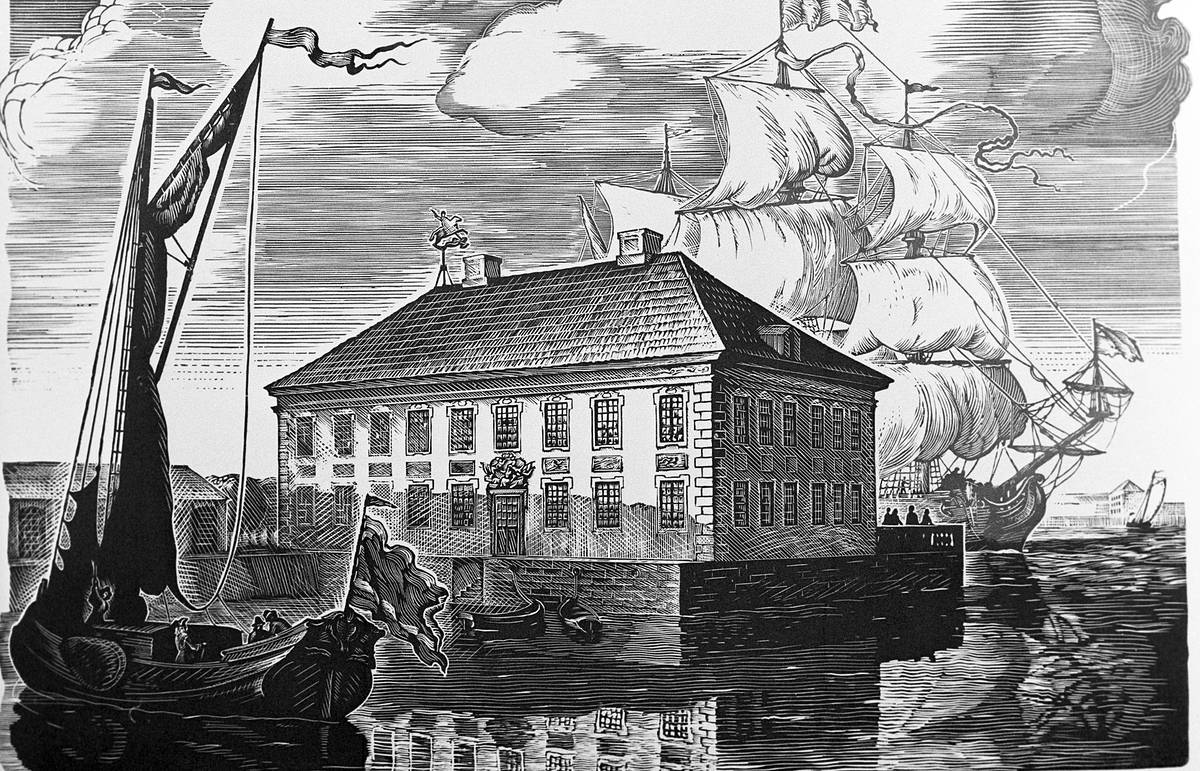 I. Péter Nyári Palotája (1710–1714)
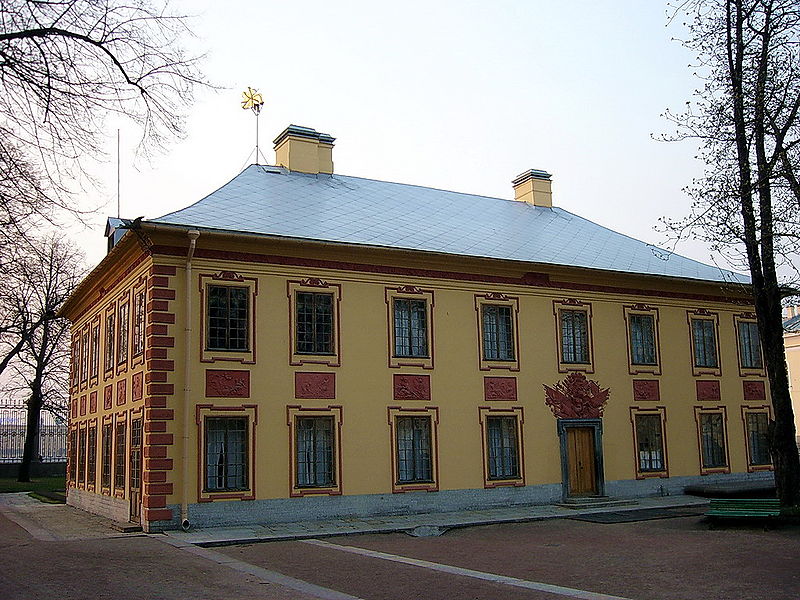 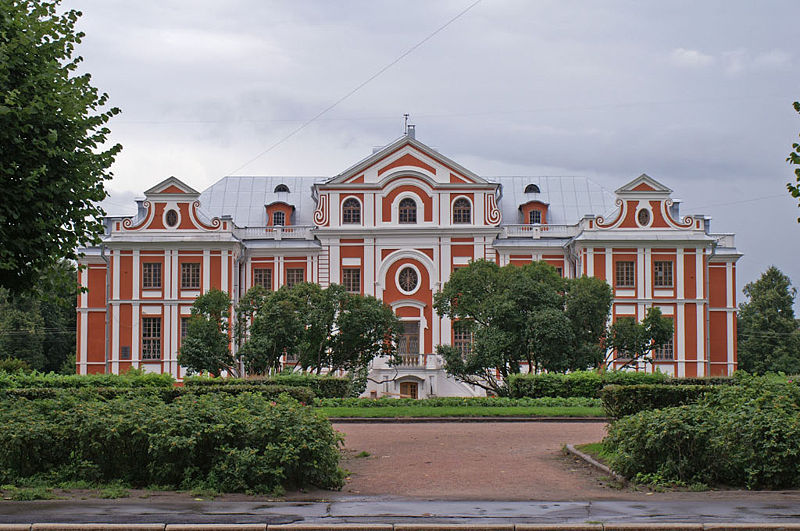 Kikiny palaty  (1714–1720): D. Trezzini, Andreas Schlüter, Bartolomeo Francesco Rastrelli (1820–1730.-as évek)
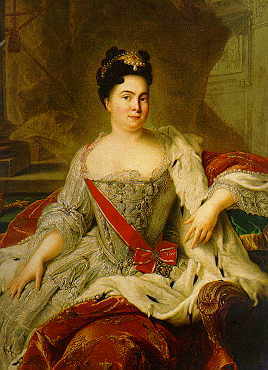 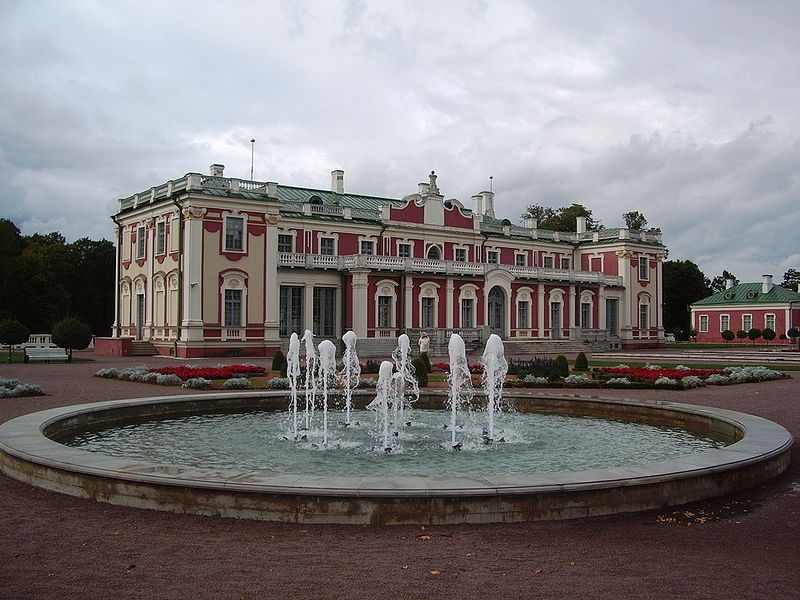 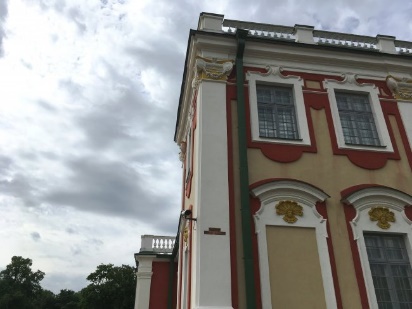 Catharinenthal (Kadriorg, 1718–1727, N. Michetti és M. Zemcov)
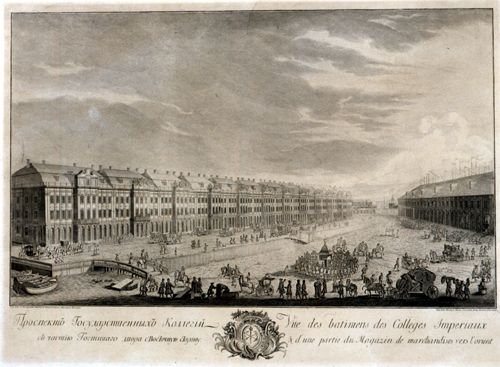 12 kollégium épülete (1722–1742).
A péteri barokk legmonumentálisabb épitménye
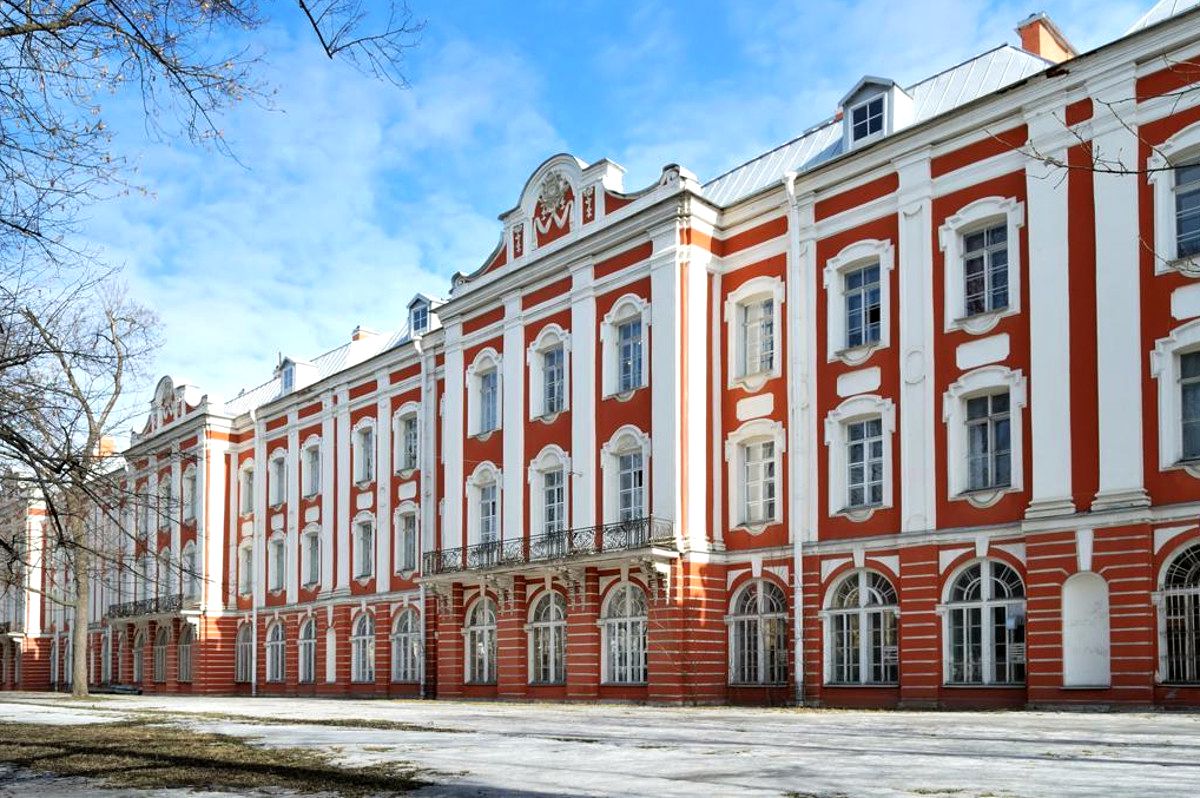 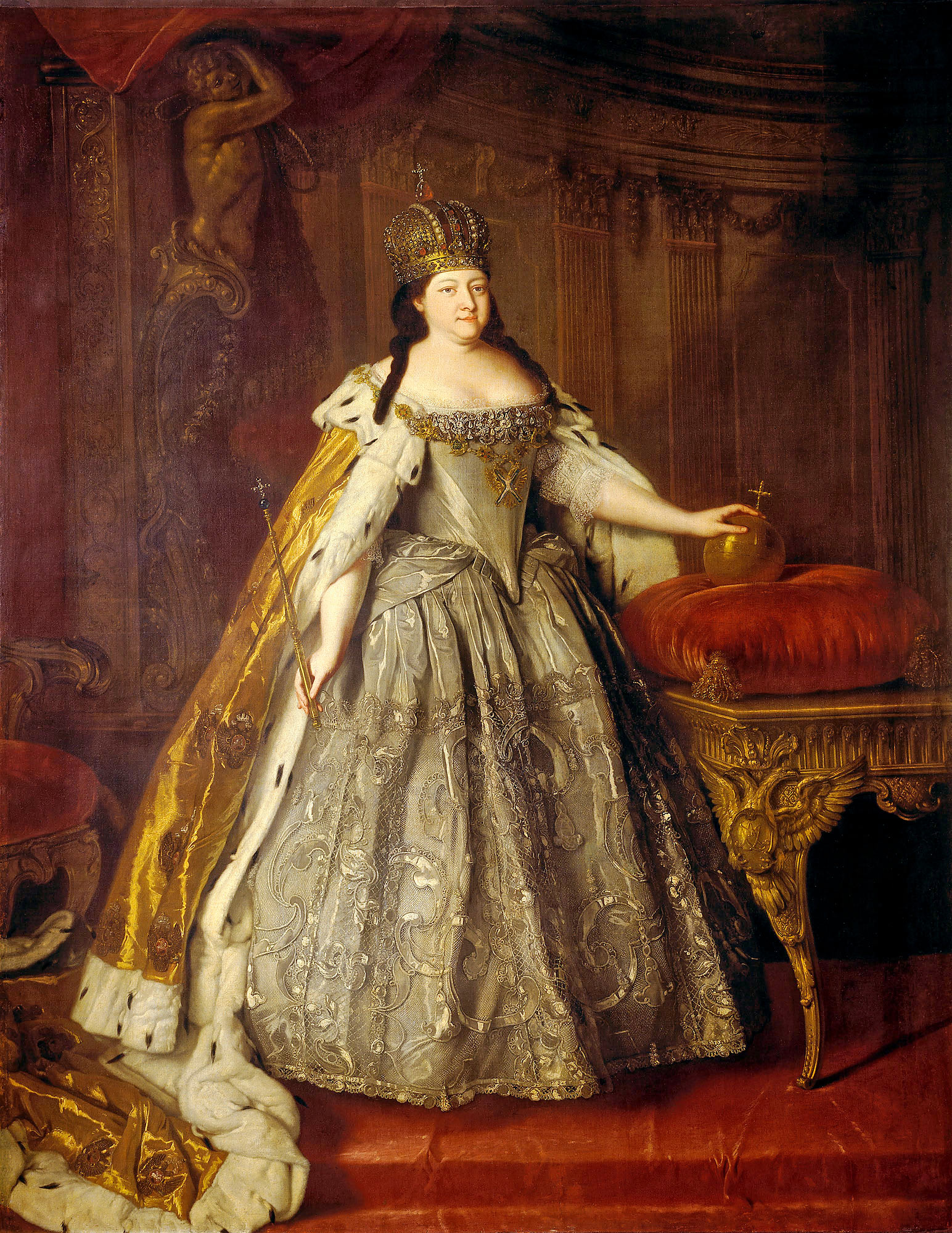 Az Anna-kori barokk (1730-as évek)
A barokk térbeli elterjedése
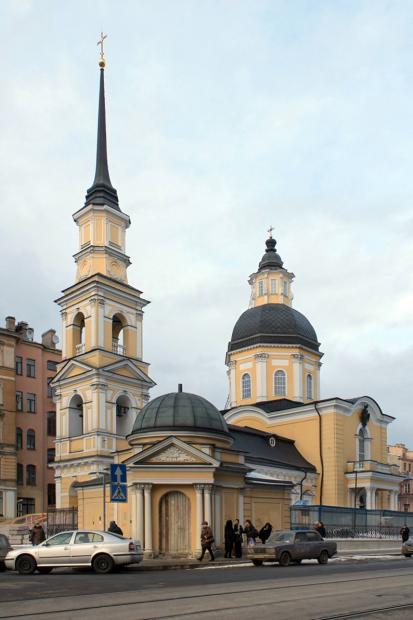 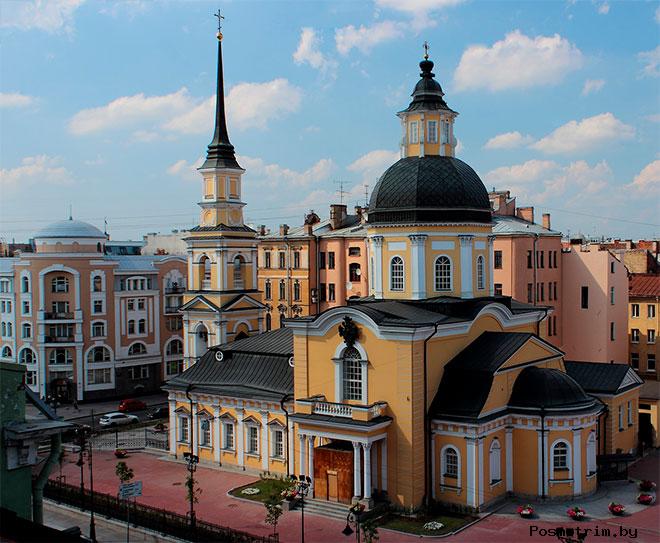 Szent Befogadó Simeon és Anna Prófétanő temploma (1728–34). M. Zemcov
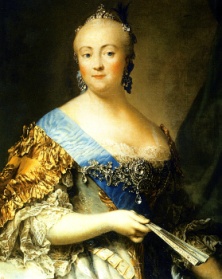 Az Erzsébet-kori barokk (1740–1750-es évek)
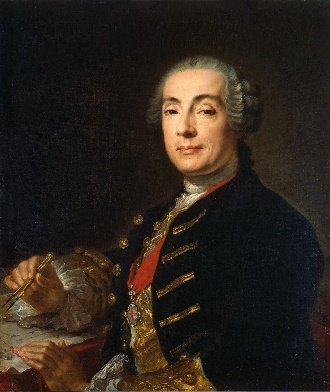 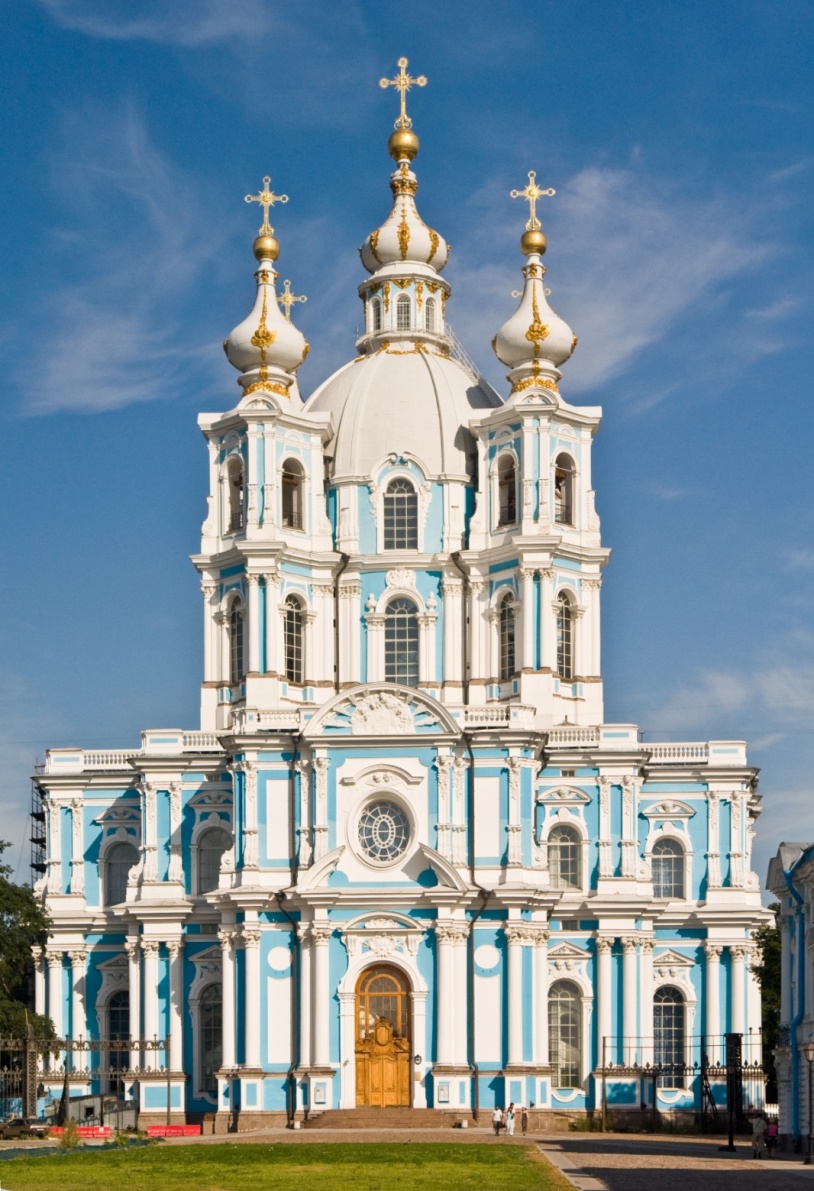 Az orosz barokk virágkora
FrancescoBartolomeo Rastrelli
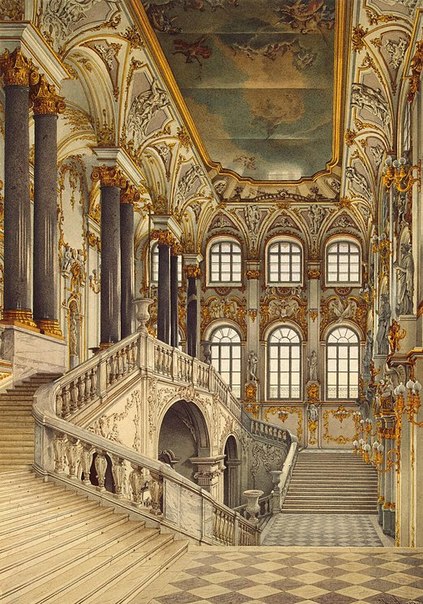 A Téli Palota diszlépcsője
A Szmolnyj Kolostor temploma (1746–1835)
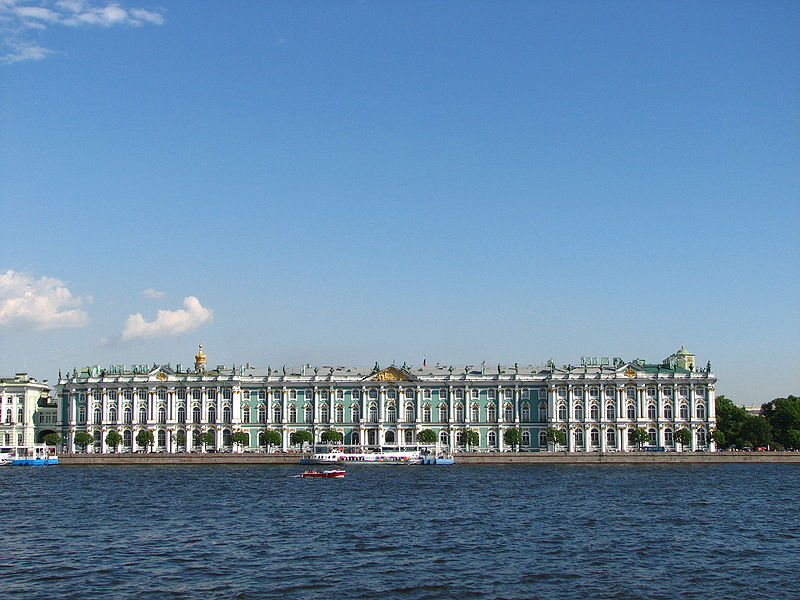 A Téli Palota (1754 – 1762)
Nagy Katalin Palota (utolsó nagy átalakítása 1752–1756)
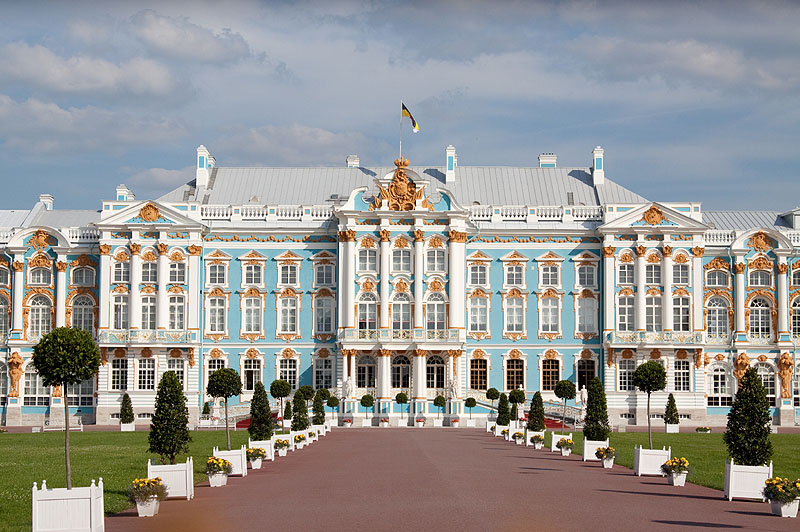 A Nagy (Katalin-) Palota Bálterme  (1752 — 1756)
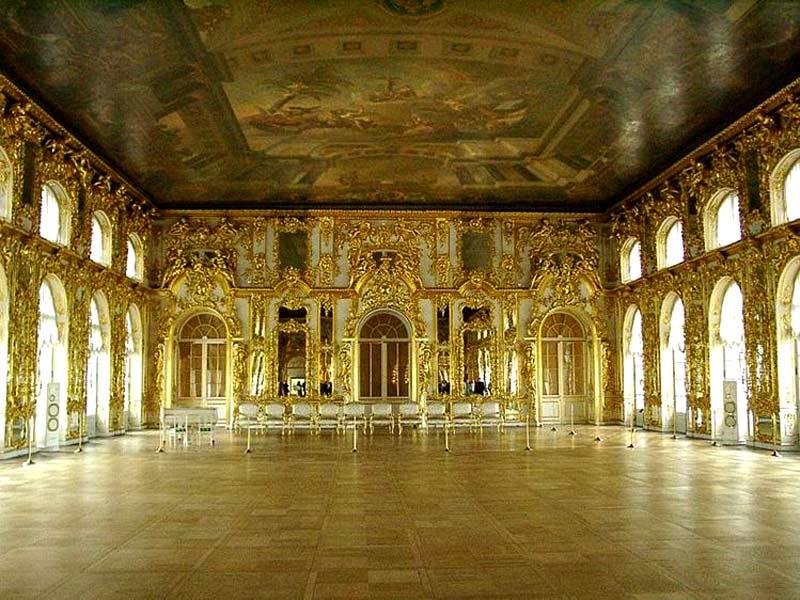 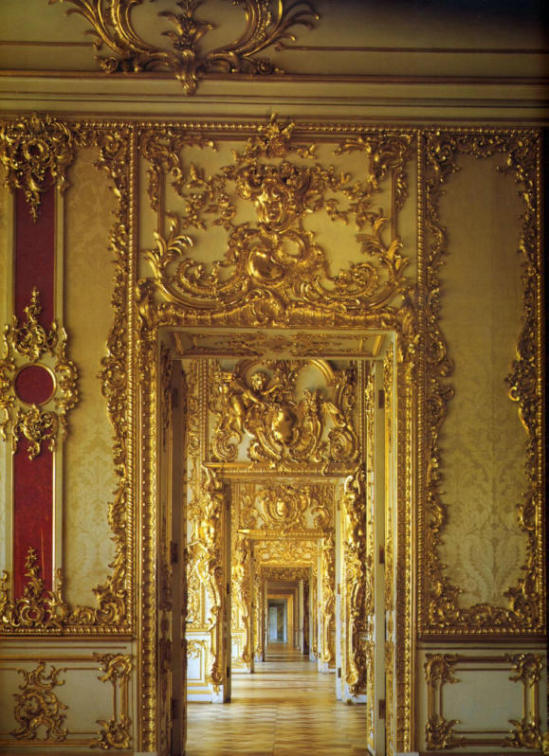 A Nagy (Katalin-) Palota egyik teremsora  (1752 — 1756)
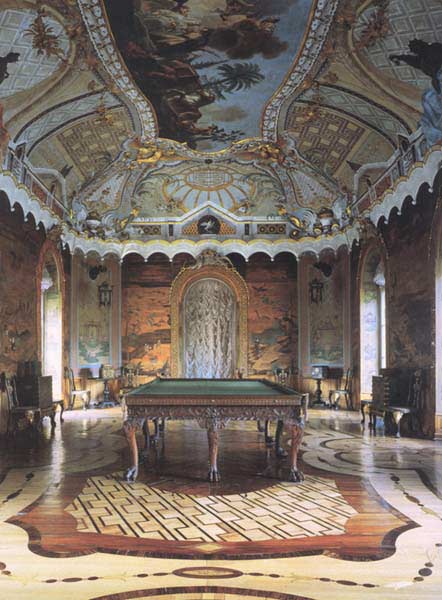 A Nagy kínai dolgozó szoba (Oranienbaum,Kínai Palota, 1762–1768, Antonio Rinaldi)
A Nagy Peterhof-palota (1745—1752)
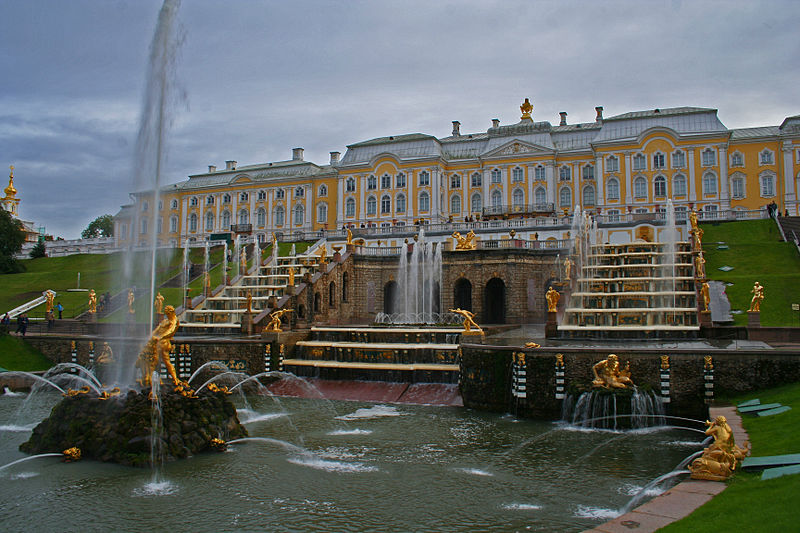